Module 2: Network Threats
Networking Security v1.0
(NETSEC)
[Speaker Notes: Networking Security (NETSEC)
Module 2: Network Threats]
Module Objectives
Module Title: Network Threats

Module Objective: Explain the various types of threats and attacks.
[Speaker Notes: 2 – Basic Switch and End Device Configuration
2.0.2 – What will I learn to do in the module?]
2.1 Who is Attacking Our Network?
3
[Speaker Notes: 2: Network Threats
2.1: Who is Attacking Our Network?]
Who is Attacking Our Network?
Threat, Vulnerability, and Risk
To understand network security, it is important to understand the terms threat, vulnerability, attack surface, exploit, and risk.  Four common ways to manage risk are listed below.
4
[Speaker Notes: 2: Network Threats
2.1: Who is Attacking Our Network?
2.1.1: Threat, Vulnerability, and Risk]
Who is Attacking Our Network?
Hacker vs. Threat Actor
As we know, “hacker” is a common term used to describe a threat actor. The term “hacker” has a variety of meanings, as follows:

A clever programmer capable of developing new programs and coding changes to existing programs to make them more efficient.
A network professional that uses sophisticated programming skills to ensure that networks are not vulnerable to attack.
A person who tries to gain unauthorized access to devices on the internet.
An individual who runs programs to prevent or slow network access to many users, or to corrupt or destroy data on servers.

You may see references to white hat, gray hat, and black hat hackers.
5
[Speaker Notes: 2: Network Threats
2.1: Who is Attacking Our Network?
2.1.2: Hacker vs. Threat Actor]
Who is Attacking Our Network?
Evolution of Threat Actors
Since hacking started in the 1960s with phone freaking, or phreaking, it has evolved to include many types of threat actors.
6
[Speaker Notes: 2: Network Threats
2.1: Who is Attacking Our Network?
2.1.3: Evolution of Threat Actors]
Who is Attacking Our Network?
Cybercriminals
Cybercriminals are threat actors who are motivated to make money using any means necessary. 

While some cybercriminals work independently, they are more often financed and sponsored by criminal organizations. 
It is estimated that globally, cybercriminals steal billions of dollars from consumers and businesses every year.
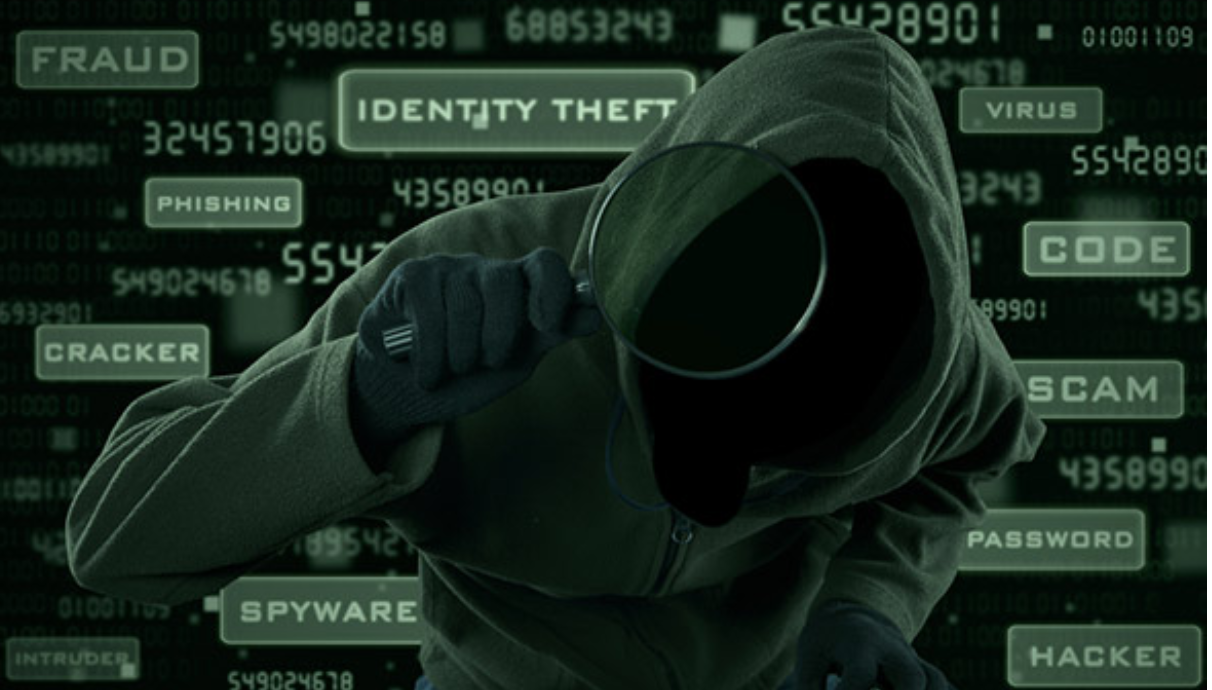 7
[Speaker Notes: 2: Network Threats
2.1: Who is Attacking Our Network?
2.1.4: Cybercriminals]
Who is Attacking Our Network?
Cybersecurity Tasks
Organizations must act to protect their assets, users, and customers. They must develop and practice cybersecurity tasks, including the following:

Use a trustworthy IT vendor
Keep security software up-to-date
Perform regular penetration tests
Back up to cloud and hard disk
Periodically change WIFI password
Keep security policy up-to-date
Enforce use of strong passwords
Use two factor authentication
8
[Speaker Notes: 2: Network Threats
2.1: Who is Attacking Our Network?
2.1.5: Cybersecurity Tasks]
Who is Attacking Our Network?
Cyber Threat Indicators
Many network attacks can be prevented by sharing information about indicators of compromise (IOC). Each attack has unique, identifiable attributes. Indicators of compromise are the evidence that an attack has occurred. 

IOCs can be features that identify the following:
malware files
IP addresses of servers that are used in attacks
filenames
characteristic changes made to end system software

Indicators of attack (IOA) focus more on the motivation behind an attack and the potential means by which threat actors have, or will, compromise vulnerabilities to gain access to assets. IOAs are concerned with the strategies that are used by attackers.
9
[Speaker Notes: 2: Network Threats
2.1: Who is Attacking Our Network?
2.1.6: Cyber Threat Indicators]
Who is Attacking Our Network?
Threat Sharing and Building Cybersecurity Awareness
The US Cybersecurity Infrastructure and Security Agency (CISA) uses a system called Automated Indicator Sharing (AIS). AIS enables the sharing of attack indicators between the US government and the private sector as soon as threats are verified. CISA offers many resources that help to limit the size of the United States attack surface.

The CISA and the National Cyber Security Alliance (NCSA) promote cybersecurity to all users. For example, they have an annual campaign in every October called “National Cybersecurity Awareness Month” (NCSAM). 

The European Union Agency for Cybersecurity (ENISA) delivers advice and solutions for the cybersecurity challenges of the EU member states.
10
[Speaker Notes: 2: Network Threats
2.1: Who is Attacking Our Network?
2.1.7: Threat Sharing and Building Cybersecurity Awareness
2.1.8: Check Your Understanding - What Color is my Hat?]
2.2 Threat Actor Tools
11
[Speaker Notes: 2: Network Threats
2.2: Threat Actor Tools]
Threat Actor Tools
Introduction of Attack Tools
To exploit a vulnerability, a threat actor must have a technique or tool. Over the years, attack tools have become more sophisticated, and highly automated. These new tools require less technical knowledge to implement.
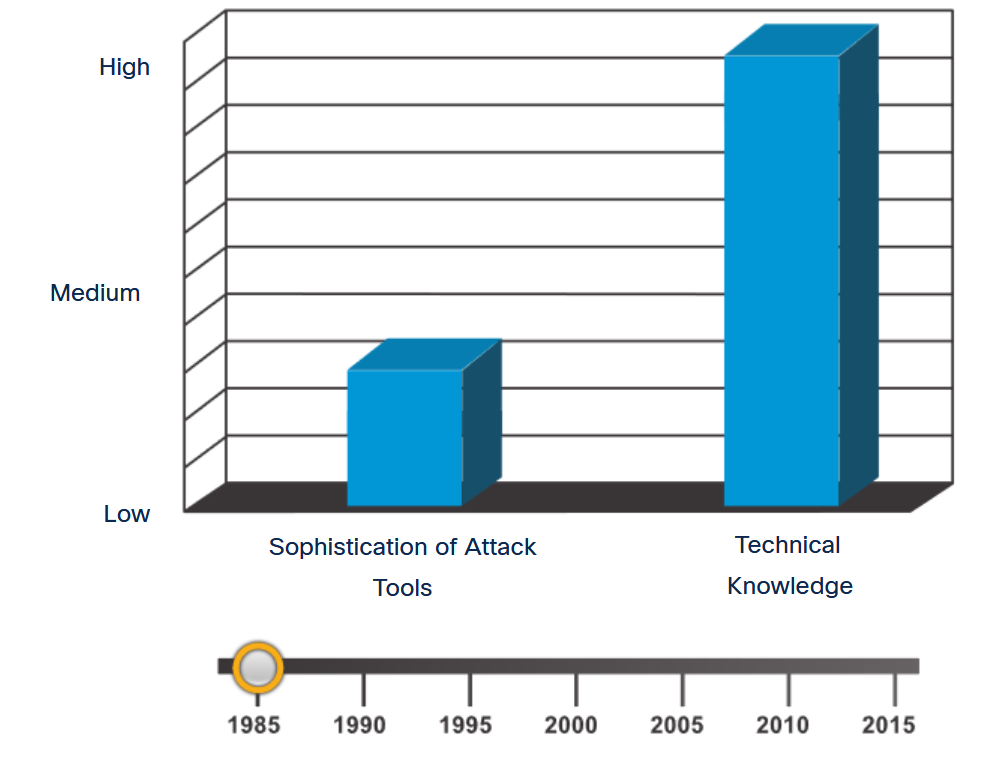 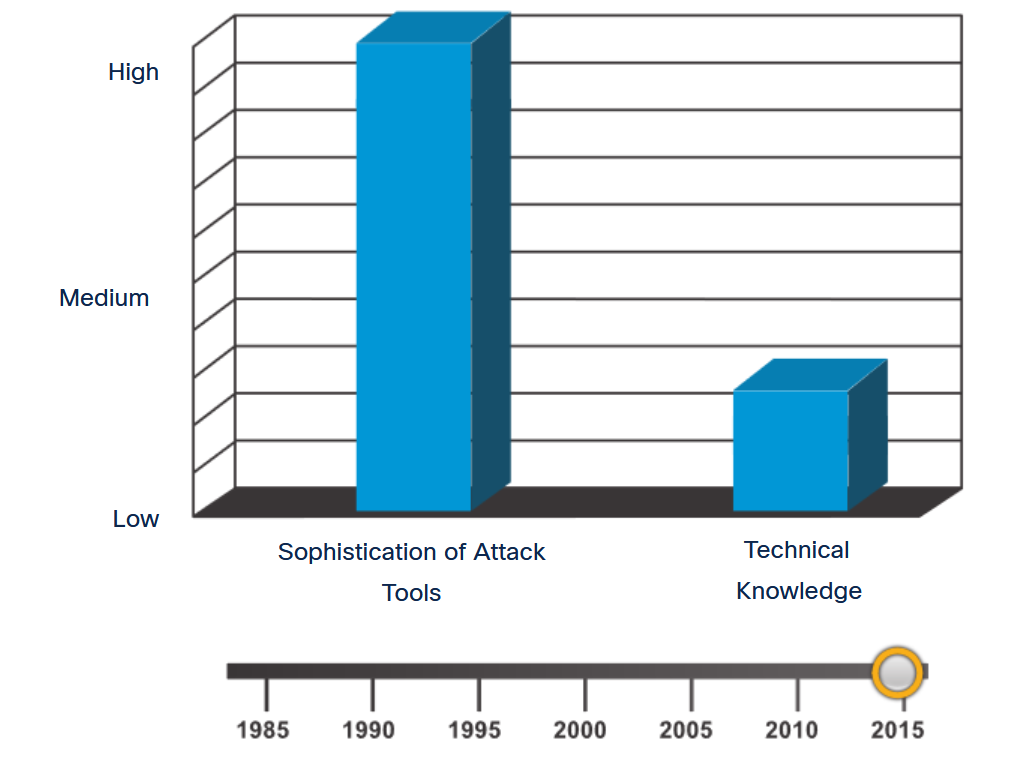 12
[Speaker Notes: 2: Network Threats
2.2: Threat Actor Tools
2.2.1: Introduction of Attack Tools]
Threat Actor Tools
Evolution of Security Tools
Ethical hacking uses many different types of tools to test the network and end devices. To validate the security of a network and its systems, many network penetration testing tools have been developed. However, many of these tools can also be used by threat actors for exploitation.
13
[Speaker Notes: 2: Network Threats
2.2: Threat Actor Tools
2.2.2: Evolution of Security Tools]
Threat Actor Tools
Evolution of Security Tools (Cont.)
14
[Speaker Notes: 2: Network Threats
2.2: Threat Actor Tools
2.2.2: Evolution of Security Tools (Cont.)]
Threat Actor Tools
Categories of Attacks
15
[Speaker Notes: 2: Network Threats
2.2: Threat Actor Tools
2.2.3: Categories of Attacks
2.2.4: Check Your Understanding - Classify Cyber Attacks]
Threat Actor Tools
Categories of Attacks (Cont.)
16
[Speaker Notes: 2: Network Threats
2.2: Threat Actor Tools
2.2.3: Categories of Attacks (Cont.)
2.2.4: Check Your Understanding - Classify Cyber Attacks]
2.3 Malware
17
[Speaker Notes: 2: Network Threats
2.3: Malware]
Malware
Types of Malware
Malware is short for malicious software or malicious code. It is code or software that is specifically designed to damage, disrupt, steal, or generally inflict some other “bad” or illegitimate action on data, hosts, or networks.

End devices are especially prone to malware attacks.

Three most common types of malware are:
virus
worm 
Trojan horse
18
[Speaker Notes: 2: Network Threats
2.3: Malware
2.3.1: Types of Malware]
Malware
Viruses
A virus is a type of malware that spreads by inserting a copy of itself into another program. After the program is run, viruses then spread from one computer to another, infecting the computers. Most viruses require human help to spread. 

A simple virus may install itself at the first line of code in an executable file. When activated, the virus might check the disk for other executables so that it can infect all the files it has not yet infected. 

Viruses can also be programmed to mutate to avoid detection.

Most viruses are now spread by USB memory drives, CDs, DVDs, network shares, and email.
19
[Speaker Notes: 2: Network Threats
2.3: Malware
2.3.2: Viruses]
Malware
Trojan Horses
Trojan horse malware is software that appears to be legitimate, but it contains malicious code which exploits the privileges of the user who runs it. 

Often, Trojans are found attached to online games. Users are commonly tricked into loading and executing the Trojan horse on their systems. While playing the game, the user will not notice a problem. In the background, the Trojan horse has been installed on the user’s system. The malicious code from the Trojan horse continues operating even after the game has been closed.

The Trojan horse concept is flexible. It can cause immediate damage, provide remote access to the system, or access through a back door. It can also perform actions as instructed remotely, such as "send me the password file once per week."
20
[Speaker Notes: 2: Network Threats
2.3: Malware
2.3.3: Trojan Horses]
Malware
Trojan Horse Classification
Trojan horses are usually classified according to the damage that they cause, or the manner in which they breach a system, as shown in the table.
21
[Speaker Notes: 2: Network Threats
2.3: Malware
2.3.4: Trojan Horse Classification]
Malware
Worms
Computer worms are like viruses because they replicate and can cause the same type of damage. Specifically, worms replicate themselves by independently exploiting vulnerabilities in networks. Worms can slow down networks as they spread from system to system.

SQL Slammer, known as the worm that ate the internet, was a denial of service (DoS) attack that exploited a buffer overflow bug in Microsoft’s SQL Server. At its peak, the number of infected servers doubled in size every 8.5 seconds. It infected 250,000+ hosts within 30 minutes, as shown in the figure.
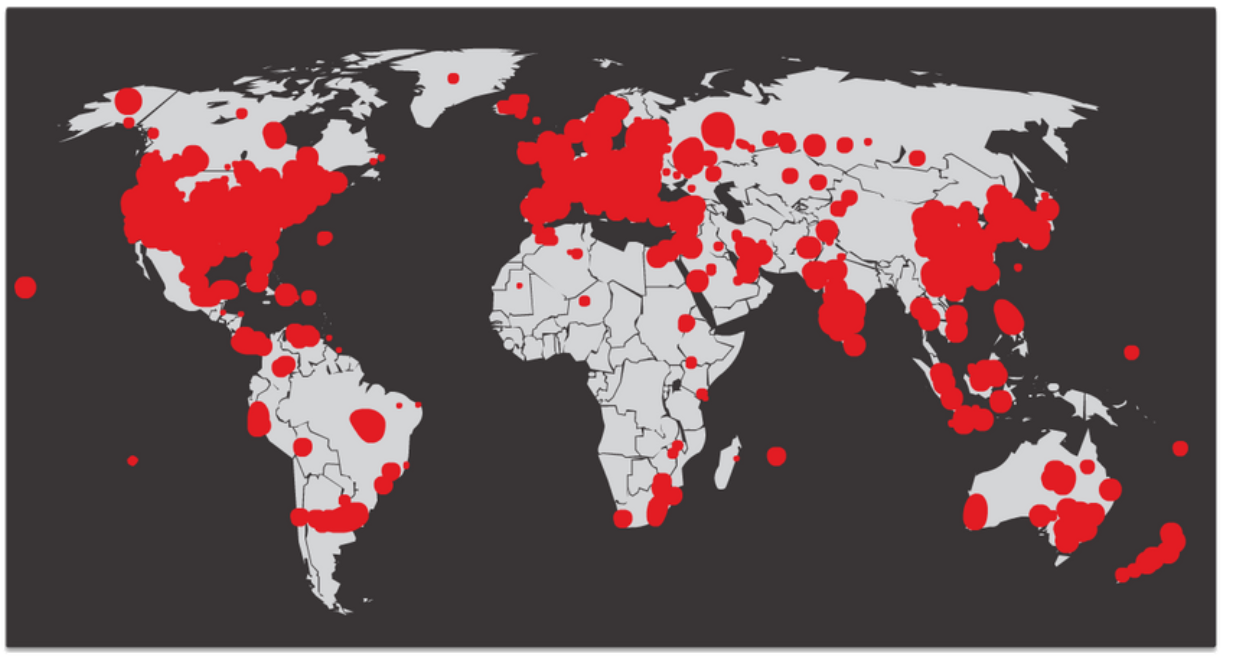 22
[Speaker Notes: 2: Network Threats
2.3: Malware
2.3.5: Worms]
Malware
Worm Components
Most worm attacks consist of three components:

Enabling vulnerability - A worm installs itself using an exploit mechanism, such as an email attachment, an executable file, or a Trojan horse, on a vulnerable system.
Propagation mechanism - After gaining access to a device, the worm replicates itself and locates new targets.
Payload - Any malicious code that results in some action is a payload. Most often this is used to create a backdoor that allows a threat actor access to the infected host or to create a DoS attack.
23
[Speaker Notes: 2: Network Threats
2.3: Malware
2.3.6: Worm Components]
Malware
Worm Components (Cont.)
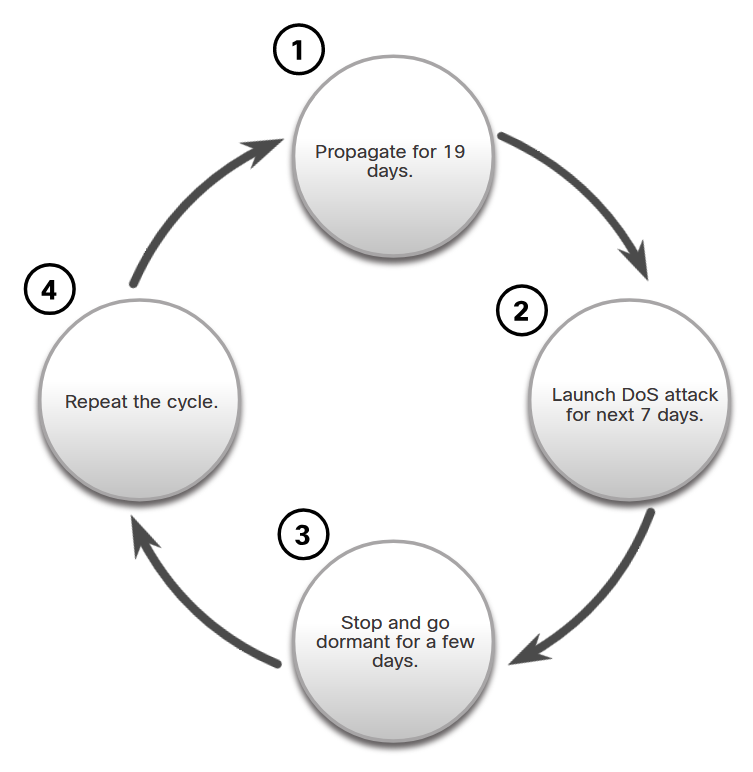 The propagation technique used by the Code Red worm is shown in the figure.
24
[Speaker Notes: 2: Network Threats
2.3: Malware
2.3.6: Worm Components (Cont.)]
Malware
Ransomware
Currently, the most dominant malware is ransomware. 

Ransomware is malware that denies access to the infected computer system or its data. The cybercriminals then demand payment to release the computer system.
Ransomware has evolved to become the most profitable malware type in history. 
There are dozens of ransomware variants. 
Ransomware frequently uses an encryption algorithm to encrypt system files and data. 
Payments are typically paid in Bitcoin because users of bitcoin can remain anonymous. 
Email and malicious advertising, also known as malvertising, are vectors for ransomware campaigns. 
Social engineering is also used.
25
[Speaker Notes: 2: Network Threats
2.3: Malware
2.3.7: Ransomware]
Malware
Other Malware
These are some examples of the varieties of modern malware:
26
[Speaker Notes: 2: Network Threats
2.3: Malware
2.3.8: Other Malware]
Malware
Common Malware Behaviors
Computers infected with malware often exhibit one or more of the following symptoms:
Appearance of strange files, programs, or desktop icons
Antivirus and firewall programs are turning off or reconfiguring settings
Computer screen is freezing or system is crashing
Emails are spontaneously being sent to your contact list without your knowledge
Files have been modified or deleted
Increased CPU and/or memory usage
Problems connecting to networks
Slow computer or web browser speeds
Unknown processes or services running
Unknown TCP or UDP ports open
Connections are made to hosts on the internet without user action
Other strange computer behavior
27
[Speaker Notes: 2: Network Threats
2.3: Malware
2.3.9: Common Malware Behaviors
2.3.10: Check Your Understanding - Malware]
2.4 Common Network Attacks - Reconnaissance, Access, and Social Engineering
28
[Speaker Notes: 2: Network Threats
2.4: Common Network Attacks - Reconnaissance, Access, and Social Engineering]
Common Network Attacks - Reconnaissance, Access, and Social Engineering
Types of Network Attacks
To mitigate attacks, it is useful to first categorize the various types of attacks. By categorizing network attacks, it is possible to address types of attacks rather than individual attacks.

Although there is no standardized way of categorizing network attacks, the method used in this course classifies attacks in three major categories.
Reconnaissance Attacks
Access Attacks
DoS Attacks
29
[Speaker Notes: 2: Network Threats
2.4: Common Network Attacks - Reconnaissance, Access, and Social Engineering
2.4.1: Types of Network Attacks]
Common Network Attacks - Reconnaissance, Access, and Social Engineering
Reconnaissance Attacks
Reconnaissance is information gathering. Threat actors use reconnaissance (or recon) attacks to do unauthorized discovery and mapping of systems, services, or vulnerabilities. Recon attacks precede access attacks or DoS attacks. Some of the techniques used by malicious threat actors to conduct reconnaissance attacks are described in the table.
30
[Speaker Notes: 2: Network Threats
2.4: Common Network Attacks - Reconnaissance, Access, and Social Engineering
2.4.2: Reconnaissance Attacks]
Common Network Attacks - Reconnaissance, Access, and Social Engineering
Video - Reconnaissance Attacks
This video will explain the following techniques used in a reconnaissance attack:

Perform an information query on a target
Initiate a ping sweep of the target network
Initiate a port scan of active ip addresses
Run vulnerability scanners
Run exploitation tools
31
[Speaker Notes: 2: Network Threats
2.4: Common Network Attacks - Reconnaissance, Access, and Social Engineering
2.4.3: Video - Reconnaissance Attacks]
Common Network Attacks - Reconnaissance, Access, and Social Engineering
Access Attacks
Access attacks exploit known vulnerabilities in authentication services, FTP services, and web services. The purpose of this type of attack is to gain entry to web accounts, confidential databases, and other sensitive information.
32
[Speaker Notes: 2: Network Threats
2.4: Common Network Attacks - Reconnaissance, Access, and Social Engineering
2.4.4: Access Attacks]
Common Network Attacks - Reconnaissance, Access, and Social Engineering
Video - Access and Social Engineering Attacks
This video will cover the following:

Techniques used in access attacks (password attacks, spoofing attacks, trust exploitations, port redirections, man-in-the-middle attacks, buffer overflow attacks)
Techniques used in social engineering attacks (pretexting, phishing, spear phishing, spam, something for something, baiting, impersonation, tailgating, shoulder surfing, dumpster diving)
33
[Speaker Notes: 2: Network Threats
2.4: Common Network Attacks - Reconnaissance, Access, and Social Engineering
2.4.5: Video - Access and Social Engineering Attacks]
Common Network Attacks - Reconnaissance, Access, and Social Engineering
Social Engineering Attacks
Social engineering is an access attack that attempts to manipulate individuals into performing actions or divulging confidential information. Information about social engineering techniques is shown in the table.
34
[Speaker Notes: 2: Network Threats
2.4: Common Network Attacks - Reconnaissance, Access, and Social Engineering
2.4.6: Social Engineering Attacks]
Common Network Attacks - Reconnaissance, Access, and Social Engineering
Social Engineering Attacks (Cont.)
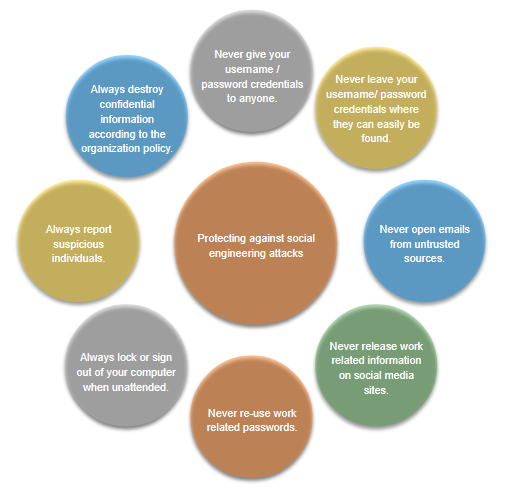 35
[Speaker Notes: 2: Network Threats
2.4: Common Network Attacks - Reconnaissance, Access, and Social Engineering
2.4.6: Social Engineering Attacks (Cont.)]
Common Network Attacks - Reconnaissance, Access, and Social Engineering
Strengthening the Weakest Link
Cybersecurity is only as strong as its weakest link. Because computers and other internet-connected devices have become an essential part of our lives, they no longer seem new or different. 

The weakest link in cybersecurity can be the personnel within an organization, and social engineering is a major security threat. Because of this, one of the most effective security measures that an organization can take is to train its personnel and create a “security-aware culture.”
36
[Speaker Notes: 2: Network Threats
2.4: Common Network Attacks - Reconnaissance, Access, and Social Engineering
2.4.7: Strengthening the Weakest Link]
Common Network Attacks - Reconnaissance, Access, and Social Engineering
Lab - Social Engineering
In this lab, you will research examples of social engineering and identify ways to recognize and prevent it.
37
[Speaker Notes: 2: Network Threats
2.4: Common Network Attacks - Reconnaissance, Access, and Social Engineering
2.4.8: Lab - Social Engineering]
2.5 Network Attacks - Denial of Service, Buffer Overflows, and Evasion
38
[Speaker Notes: 2: Network Threats
2.5: Network Attacks - Denial of Service, Buffer Overflows, and Evasion]
Network Attacks - Denial of Service, Buffer Overflows, and Evasion
Video - Denial of Service Attacks
This video will cover the following:

Techniques used in Denial-of-Service attacks (overwhelming quantity of traffic, maliciously formatted packets)
Techniques used in Distributed Denial-of-Service attacks (zombies)
39
[Speaker Notes: 2: Network Threats
2.5: Network Attacks - Denial of Service, Buffer Overflows, and Evasion
2.5.1: Video - Denial of Service Attacks]
Network Attacks - Denial of Service, Buffer Overflows, and Evasion
DoS and DDoS Attacks
A Denial of Service (DoS) attack creates some sort of interruption of network services to users, devices, or applications. There are two major types of DoS attacks:
Overwhelming Quantity of Traffic 
Maliciously Formatted Packets 

A Distributed DoS Attack (DDoS) is like a DoS attack, but it originates from multiple, coordinated sources.
40
[Speaker Notes: 2: Network Threats
2.5: Network Attacks - Denial of Service, Buffer Overflows, and Evasion
2.5.2: DoS and DDoS Attacks]
Network Attacks - Denial of Service, Buffer Overflows, and Evasion
Components of DDoS Attacks
If threat actors can compromise many hosts, they can perform a Distributed DoS Attack (DDoS). DDoS attacks are similar in intent to DoS attacks, except that a DDoS attack increases in magnitude because it originates from multiple, coordinated sources. The following terms are used to describe components of a DDoS attack:
41
[Speaker Notes: 2: Network Threats
2.5: Network Attacks - Denial of Service, Buffer Overflows, and Evasion
2.5.3: Components of DDoS Attacks]
Network Attacks - Denial of Service, Buffer Overflows, and Evasion
Video - Mirai Botnet
This video will demonstrate a DDoS attack using Mirai Botnet.
42
[Speaker Notes: 2: Network Threats
2.5: Network Attacks - Denial of Service, Buffer Overflows, and Evasion
2.5.4: Video - Mirai Botnet]
Network Attacks - Denial of Service, Buffer Overflows, and Evasion
Buffer Overflow Attack
The goal of a threat actor when using a buffer overflow DoS attack is to find a system memory-related flaw on a server and exploit it. Exploiting the buffer memory by overwhelming it with unexpected values usually renders the system inoperable, creating a DoS attack.

It is estimated that one third of malicious attacks are the result of buffer overflows.
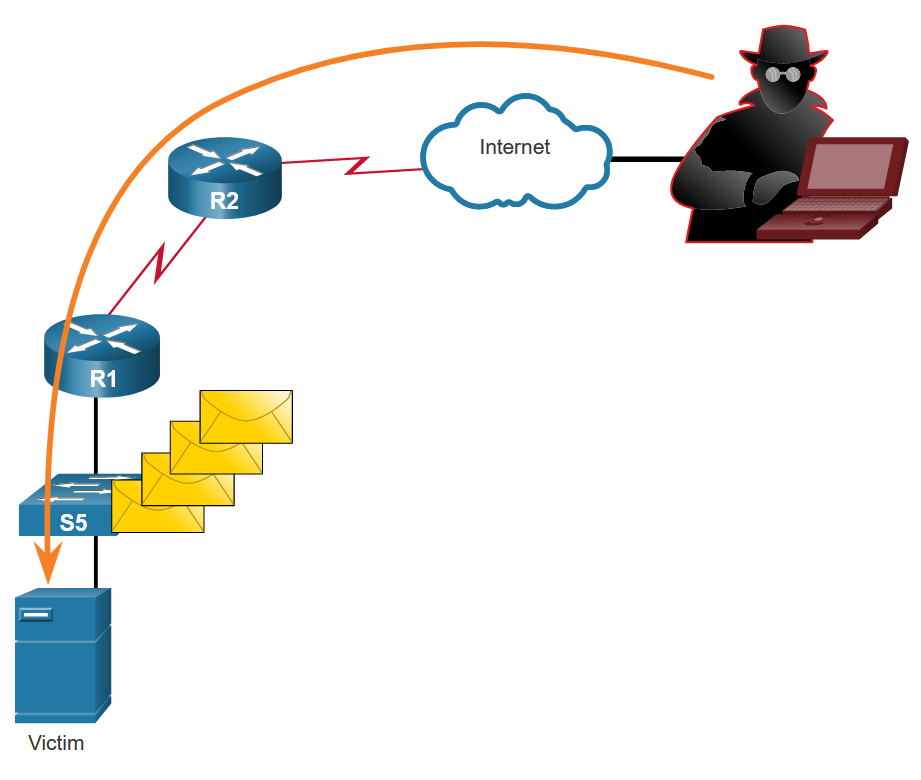 43
[Speaker Notes: 2: Network Threats
2.5: Network Attacks - Denial of Service, Buffer Overflows, and Evasion
2.5.5: Buffer Overflow Attack]
Network Attacks - Denial of Service, Buffer Overflows, and Evasion
Evasion Methods
Some of the evasion methods used by threat actors include:
44
[Speaker Notes: 2: Network Threats
2.5: Network Attacks - Denial of Service, Buffer Overflows, and Evasion
2.5.6: Evasion Methods]
Network Attacks - Denial of Service, Buffer Overflows, and Evasion
Evasion Methods (Cont.)
45
[Speaker Notes: 2: Network Threats
2.5: Network Attacks - Denial of Service, Buffer Overflows, and Evasion
2.5.6: Evasion Methods (Cont.)
2.5.7: Check Your Understanding - Identify the Types of Network Attacks]
2.6 Network Threats Summary
46
[Speaker Notes: 2: Network Threats
2.6: Network Threats Summary]
Network Threats Summary
What Did I Learn in this Module?
Understanding network security requires you to understand the following terms: threat, vulnerability, attack surface, exploit, and risk. 
Four common ways to manage risk are risk acceptance, risk avoidance, risk reduction, and risk transfer.
Threat actors include script kiddies, vulnerability brokers, hacktivists, cybercriminals, and state-sponsored hackers.
Threat actors use a variety of attack tools including password crackers, wireless hacking tools, network security scanning and hacking tools, packet crafting tools, and many more.
Categories of attacks include eavesdropping attacks, data modification attacks, IP address spoofing attacks, password-based attacks, denial-of-service attacks, man-in the-middle attacks, and others.
Three common types of malware include are virus, worm, and Trojan horse.
A virus spreads by inserting a copy of itself into another program.
Trojan horse malware is software that appears to be legitimate, but it contains malicious code that exploits the privileges of the user that runs it. 
Worms are similar to viruses because they replicate and can cause the same type of damage. Viruses require a host program to run. Worms can run themselves.
47
[Speaker Notes: 2: Network Threats
2.6: Network Threats Summary
2.6.1: What Did I Learn in this Module?
2.6.2: Module Quiz]
Network Threats Summary
What Did I Learn in this Module? (Cont.)
Ransomware denies access to the infected system or its data and then demands payment to release the computer system.
Reconnaissance is information gathering where threat actors perform unauthorized discovery and mapping of systems, services, or vulnerabilities.
Access attacks exploit known vulnerabilities and include password attacks, spoofing attacks, trust exploitation attacks, and others.
Social engineering is an access attack that attempts to manipulate individuals into performing unsafe actions or divulging confidential information and include pretexting, phishing, spam, impersonation, tailgating, shoulder surfing, dumpster diving, etc.
There are two major types of DoS attacks: overwhelming quantity of traffic and maliciously formatted packets.
DDoS attacks are similar in intent to DoS attacks, except that the DDoS attack increases in magnitude because it originates from multiple, coordinated sources.
The following terms are used to describe DDoS attacks: zombies, bots, botnet, handlers, and botmaster.
Evasion methods include encrypting and tunneling, resource exhaustion, traffic fragmentation, and more.
48
[Speaker Notes: 2: Network Threats
2.6: Network Threats Summary
2.6.1: What Did I Learn in this Module?
2.6.2: Module Quiz]
Module 2 : Network ThreatsNew Terms and Commands
[Speaker Notes: 2 – Basic Switch and End Device Configuration
New Terms and Commands]
Module 2 : Network ThreatsNew Terms and Commands (cont.)
[Speaker Notes: 2 – Basic Switch and End Device Configuration
New Terms and Commands]